Help for Dyslexia
How to change the tint on your android phone so that you can access all lessons. 

Android Phones – Download the free app Tint Vision – Apply the colour you need
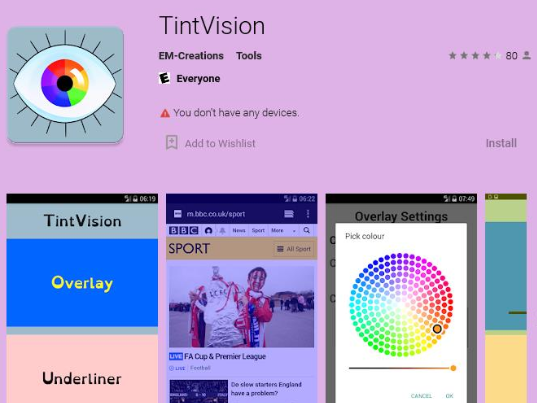 Help for Dyslexia
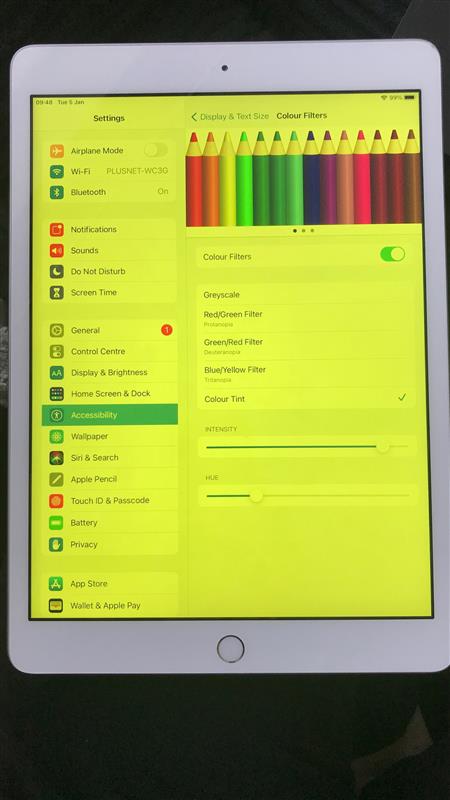 How to change the tint on your iPhone or iPad so that you can access all lessons. 

iPad and iPhones – 
Settings > Accessibility > Display Text & Size > Colour Filters > Slide to ON and pick the colour you need by sliding the intensity and hue.
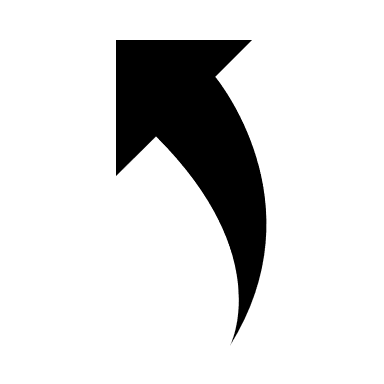 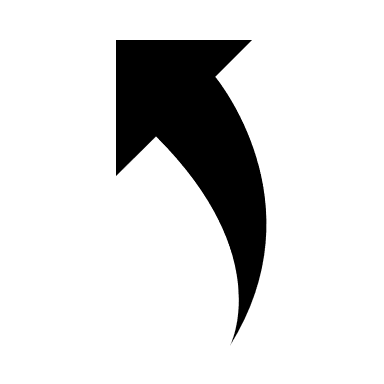 Intensity
Hue
Help for Dyslexia
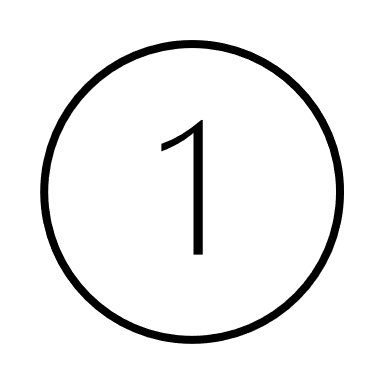 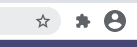 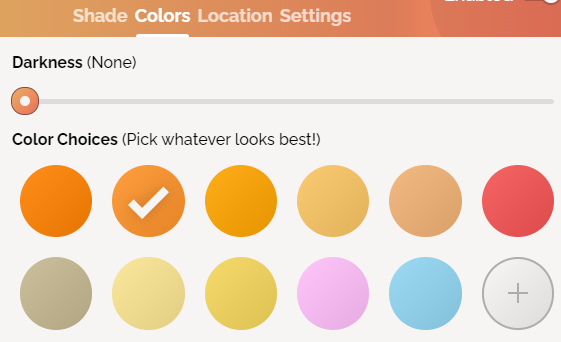 This is a how to guide: How to change the tint on your laptop so that you can access all lessons. 

Laptops – Open Google Chrome > type screen shader > click the link and add to chrome > click add extension > sign in to Microsoft Teams through Chrome browser > press the jigsaw piece on the toolbar for extensions (1) > select screen shader > select colours and pick the colour you need (2) > if you need a colour not available click the + button and select the right colour on the wheel and press add colour (3) > finally to adjust the shade of your colour select shade and drag the slider (4). 
Any problems please contact our SENCO Miss Wilkinson
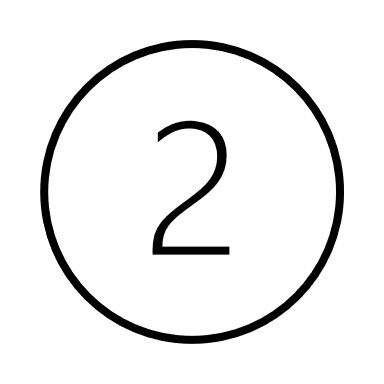 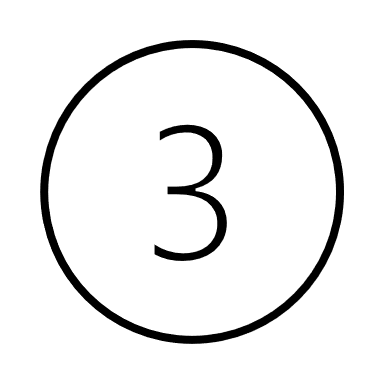 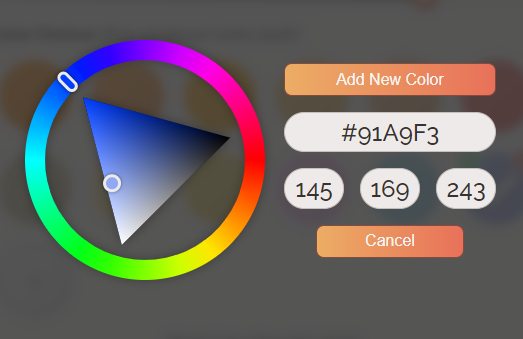 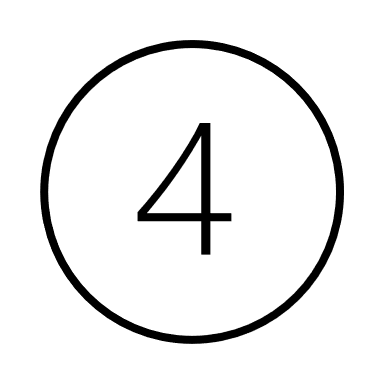 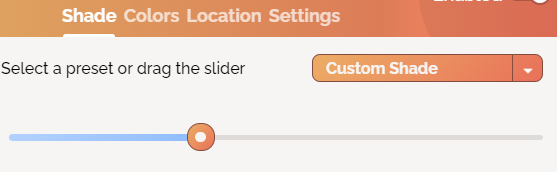